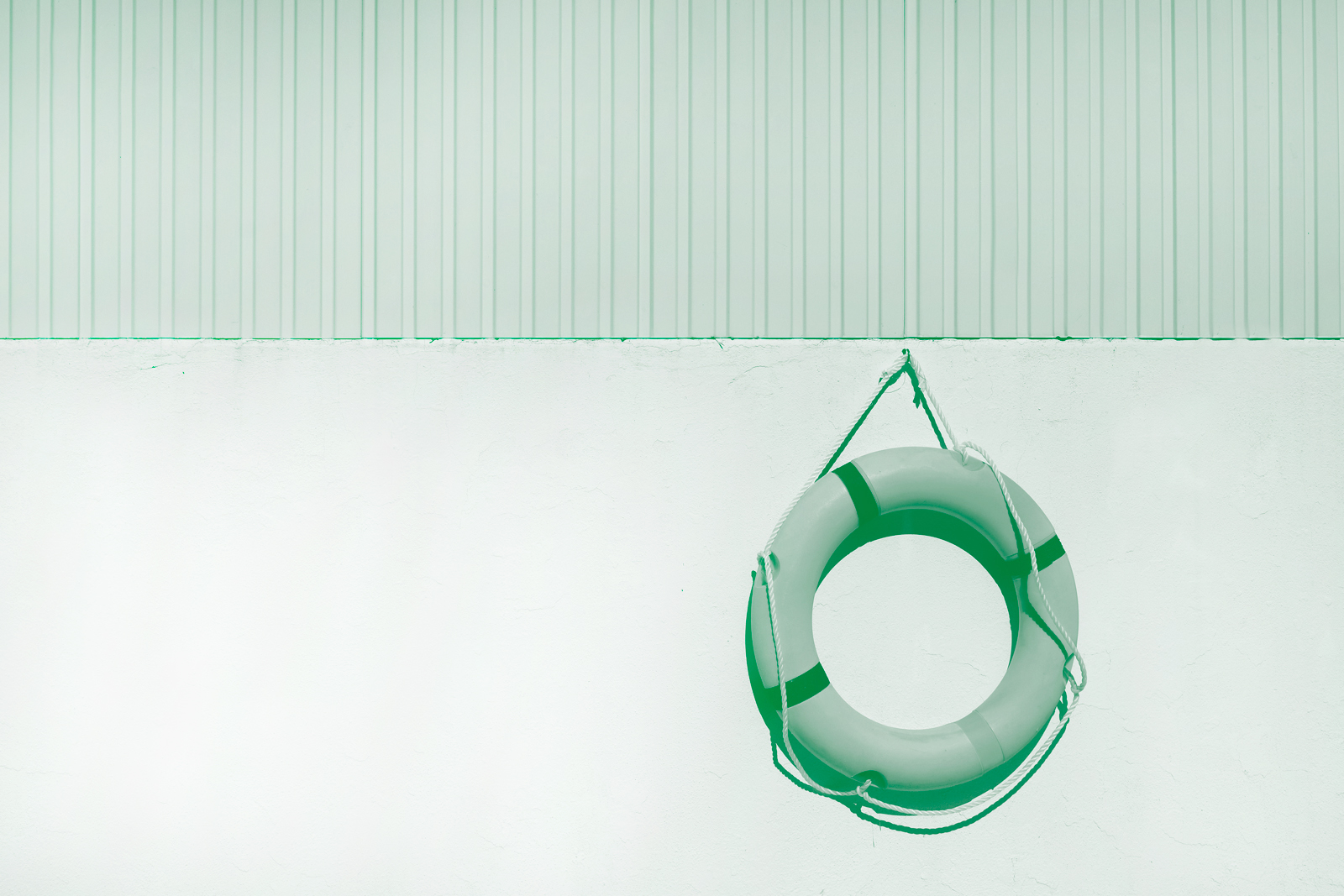 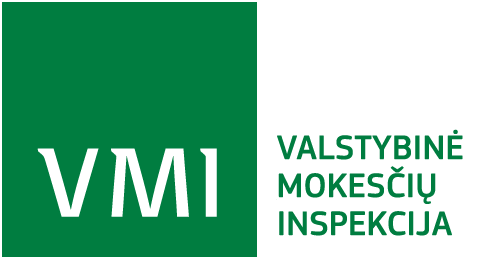 Mokestinės pagalbos
priemonės verslui
VMI vadovė Edita Janušienė
2021 01 06
v
Ar ekstremalios situacijos dėl COVID-19 metu įmonės patirtos išlaidos darbuotojams atliktiems testams ir skiepams priskiriamos leidžiamiems atskaitymams?
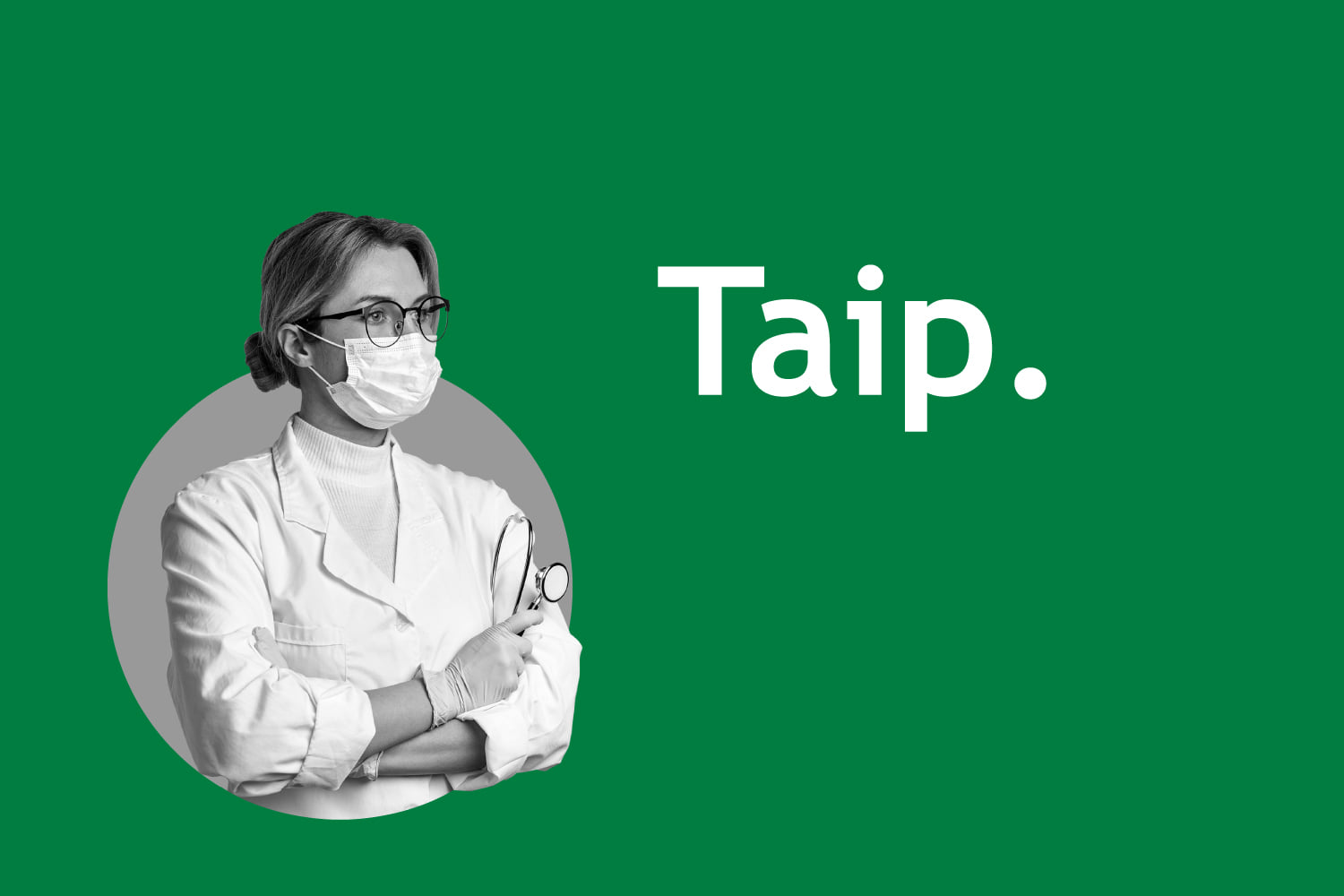 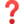 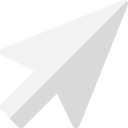 v
Įmonių patirtos išlaidos, tiesiogiai susijusios su darbuotojų testavimu, įskaitant ir COVID–19 testavimo, skiepijimo, serologinių tyrimų išlaidas, yra priskiriamos sąnaudoms, užtikrinančiomis savo darbuotojų saugumą valstybės lygio ekstremaliosios situacijos laikotarpiu ir yra laikomos sąnaudomis, būtinomis vieneto pajamoms uždirbti ar vieneto ekonominei naudai gauti. Tokiu atveju GPMĮ nuostatos netaikomos. 

*Įmonė vidaus apskaitos dokumentus ir jų rengimo tvarką nusistato pati, savo apskaitos taisyklėse.
Plačiau DUK Pelno mokesčio skyriuje:
https://www.vmi.lt/evmi/duk-informacija-verslui-d%C4%97l-covid-19
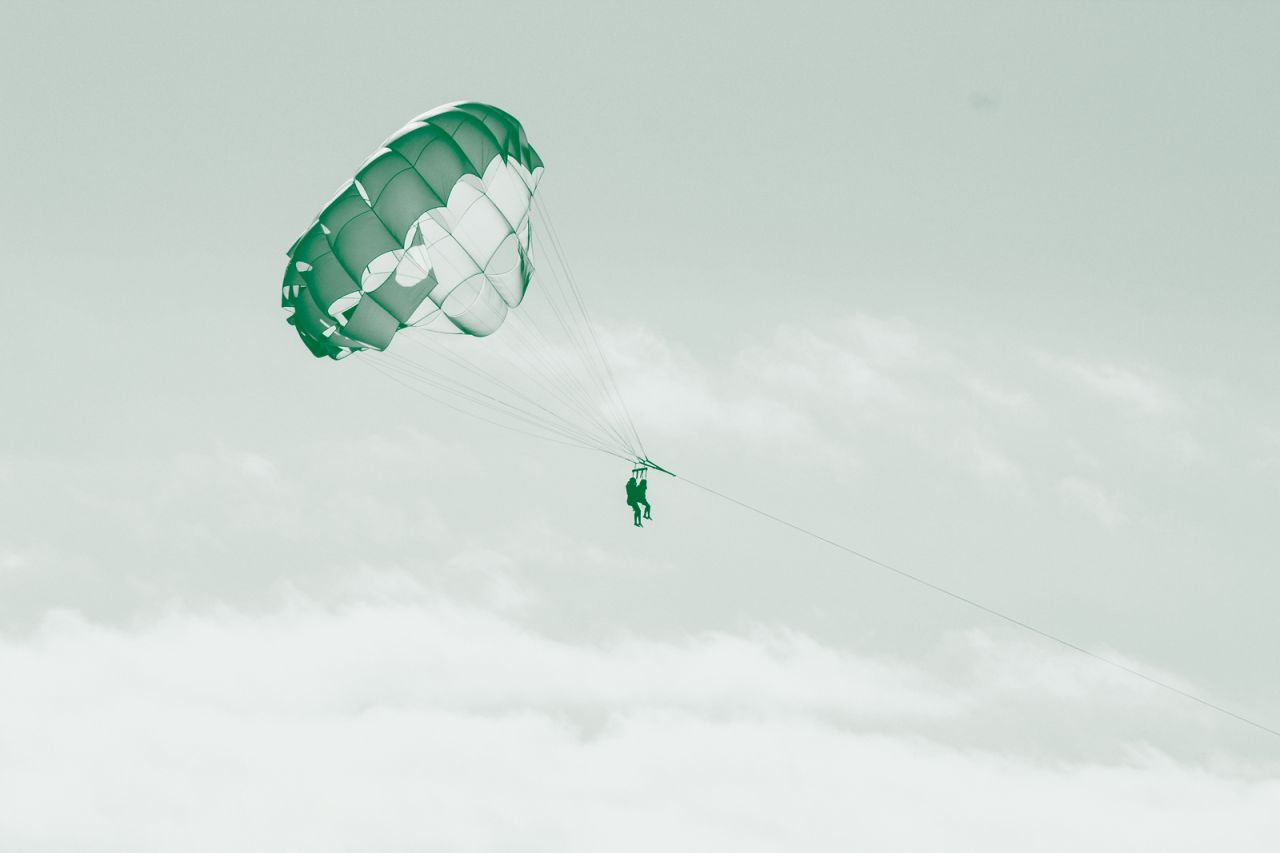 Naujas nukentėjusių nuo COVID-19 įmonių sąrašas
v
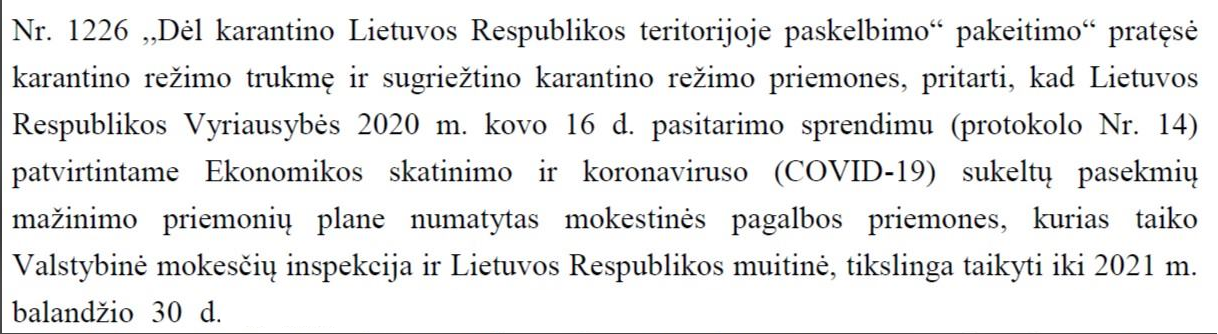 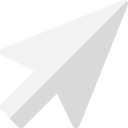 VMI atnaujino VA-27:
https://e-seimas.lrs.lt/portal/legalAct/lt/TAD/0cdb2e106fa111eaa38ed97835ec4df6/asr
v
Naujas nukentėjusiųjų nuo COVID-19 įmonių sąrašas
Mokesčių mokėtojai, kurie yra įtraukti į naująjį sąrašą, ir kuriems nuo sausio 1 d. iki balandžio 30 d. atsiras mokėtinų mokesčių (išskyrus vykdomųjų dokumentų prievolių), automatiškai, be prašymo iki balandžio 30 d. + 2 mėn.:

atleidžiami nuo delspinigių
nevykdomas jų mokesčių išieškojimas

Norėdamos sudaryti Mokestinės paskolos sutartį be palūkanų verslininkai turi kreiptis į mokesčių administratorių iki balandžio 30 d.
Šiuo metu į sąrašą yra įtraukta apie 67 tūkst. Lietuvos įmonių 
(1/3 iš jų - PVM mokėtojos)
v
Kriterijai
Įmonės, kurių EVRK yra įtrauktas į Ekonomikos ir inovacijų ministerijos bei Socialinės apsaugos ir darbo ministerijos įsakymą. 

Kai įmonė yra PVM mokėtoja, vertinamas ir jos apyvartos pokytis - į sąrašą ji įtraukiama tuomet, kai 2020 m. spalio-lapkričio mėn. apyvarta < 2019 m. spalio-lapkričio mėn.

Kai įmonė yra nauja arba nėra PVM mokėtoja, vertinamas tik jos EVRK.
Kas mėnesį (t.y. už gruodžio ir sausio mėn., o jei karantinas tęsis, ir už vasarį) bus iš naujo vertinamos įmonių PVM deklaracijos ir sąrašas atnaujinamas
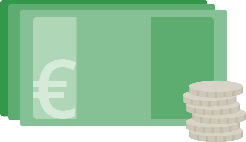 v
Mokestinės pagalbos priemonių užtikrinimas
Jei įmonė buvo ir yra laikoma nukentėjusia nuo COVID-19 bei įtraukta į sąrašus tiek anksčiau, tiek ir dabar, tai jai nieko daryti nereikia, mokestinės pagalbos priemonės tokiai įmonei yra automatiškai pratęsiamos iki balandžio 30 d. + 2 mėn.
Kai neigiamą COVID-19 poveikį patyrusi įmonė, kuri buvo įtraukta sąrašą pavasario karantino metu, tačiau dabar nėra laikoma nukentėjusia nuo pandemijos, dėl mokestinės paskolos sutarties be palūkanų gali kreiptis į VMI iki 2021 m. vasario 28 d.
Verslininkai, kurie į naują sąrašą nėra įtraukti, tačiau dėl COVID-19 taip pat patyrė finansinių sunkumų, dėl mokestinės pagalbos priemonių taikymo netrukus galės kreiptis į mokesčių administratorių. VMI šiuo metu rengia standartizuotą prašymo formą, kurią įmonės turės pateikti per Mano VMI. Nepriklausomai nuo prašymo pateikimo laiko, pagalbos priemonės patenkinus prašymą bus taikomos nuo sausio 1 d.
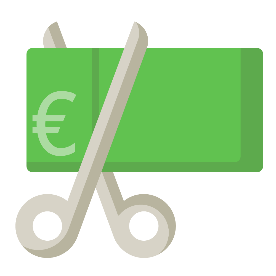 v
Sąrašas skelbiamas ir atnaujinamas VMI interneto svetainėje:
https://www.vmi.lt/evmi/nukentejusiems-nuo-covid-19
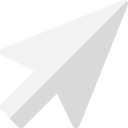 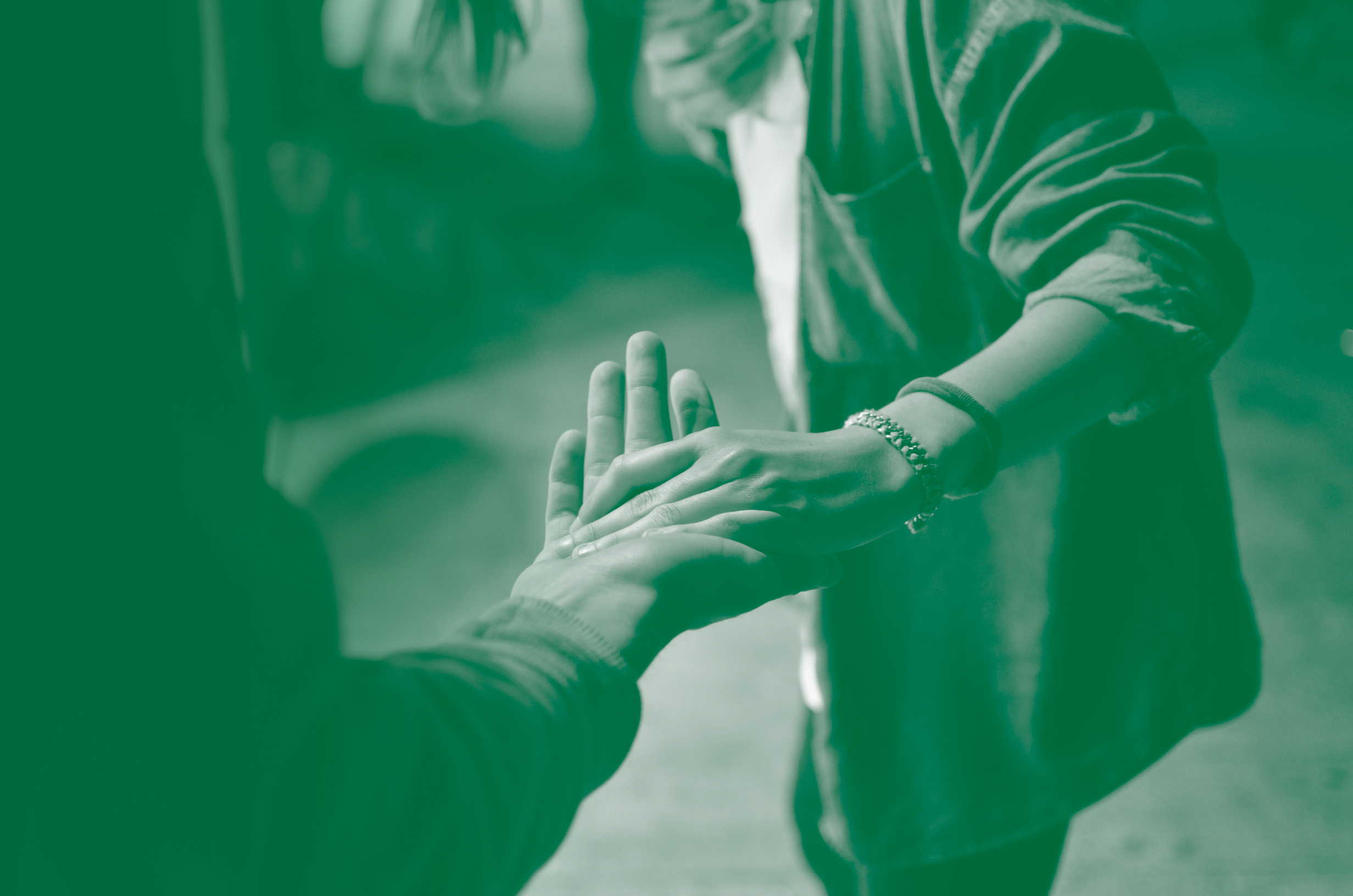 Pasitikėjimą 
kurkime kartu!